Welcome!
[Speaker Notes: Yumeka

Welcome to the first annual Forum for the Future, a convening focused on our collective aspirations and hopes for Mississippi’s children. 
 I’m Yumeka Rushing.  My partner and co-facilitator for the day is Biz Harris.]
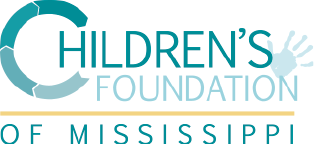 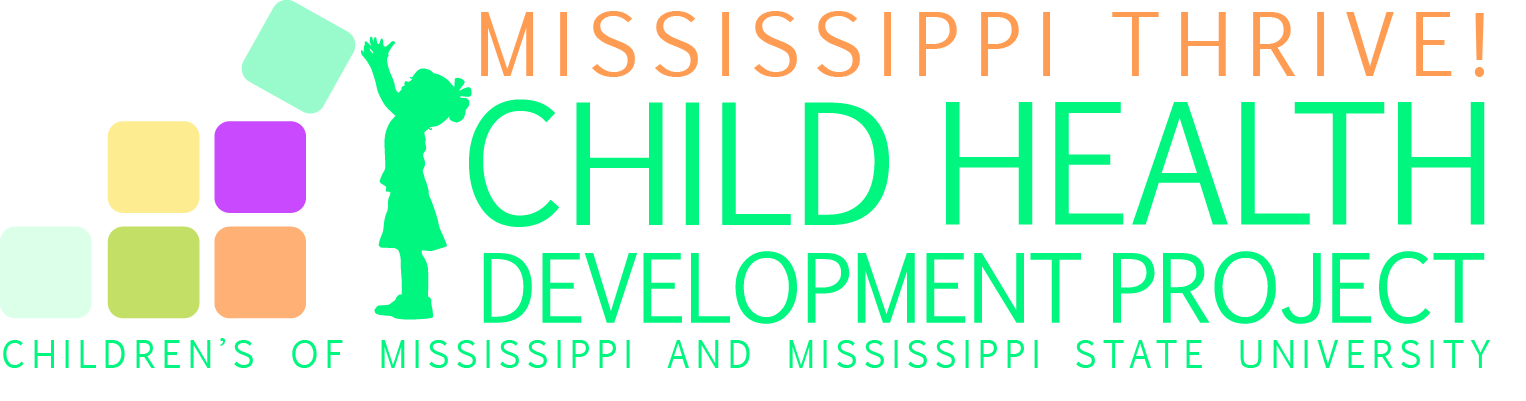 A collaborative event
[Speaker Notes: Yumeka

On behalf of the event sponsors, it is an honor to be here with such an incredible group of practitioners, organizers, activists and academics committed to building and advancing networks to support our children from the earliest stages of life.]
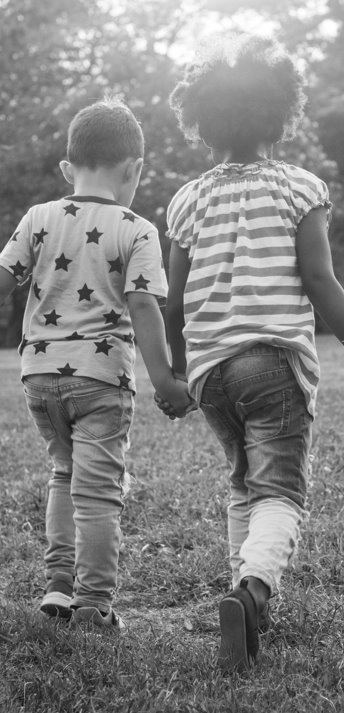 ​Goals
The overall goal of the Forum for the Future is to offer an opportunity to share resources, data, information, and communication around how to talk about early childhood development with cross-sector partners and community members with shared visions and foster equitable systems strategies in the early childhood community in Mississippi. 


The additional goal of this specific Forum, Communicating About the Early Years, is to provide opportunities to learn from each other in order to co-create aligned messaging across early childhood groups statewide so that families are not confused/overwhelmed by various messages.
[Speaker Notes: Yumeka

The goals of the Forum emerged from the understanding that the local challenges we face are embedded in interconnected systems.  Within this context, responding to the critical needs of children and families increasingly requires the exchange of knowledge, and the creation of new collaborations and alliances that span sectors, experiences and geographies.
 Here’s what we hope to accomplish:
o   To offer an opportunity to share resources, data, information and communication around how to talk about early childhood development with cross-sector partners and community members;
o   To embrace a shared vision that fosters equitable systems strategies in the early childhood community; and
o   To provide opportunities to learn from each other and co-create aligned messages across early childhood groups statewide that resonate with families as we communicate about the early years.]
​Objectives

We want attendees to:
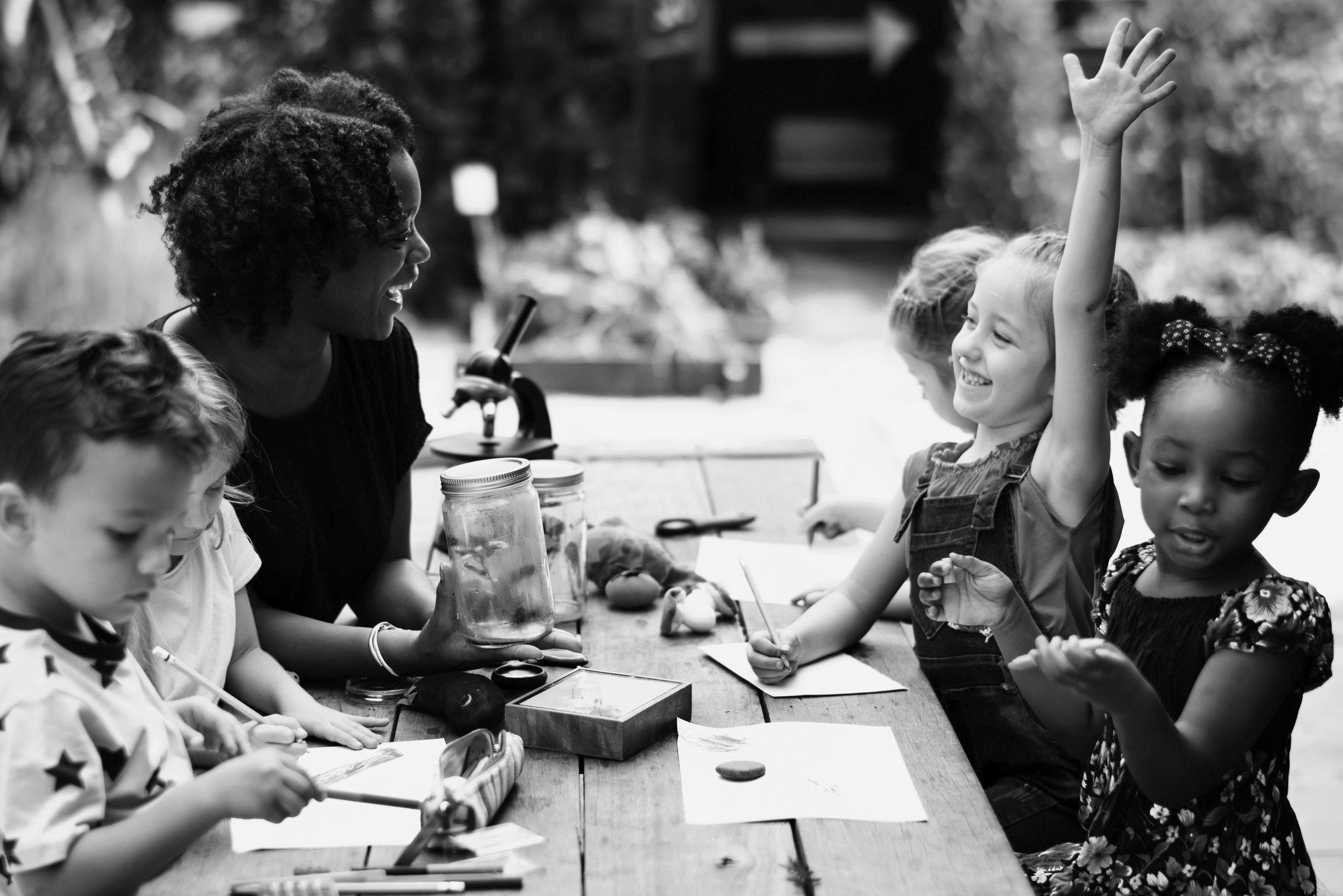 Say: I have learned about a resource, technique, or other information that I didn’t previously know about and how I can leverage it for my work with/for/about Mississippi’s children.

Think: I connected with partners in this work that I didn’t work with before, and I am planning on ways we can work together to reduce inequities in the system and increase our collective impact for children in Mississippi.

Do:·   Use one of the resources or techniques I learned today in my own work·   Work together as part of a future collective impact initiative·   Apply for joint funding opportunities to further collaborative work in the early childhood community
[Speaker Notes: Yumeka 

At the end of the Forum, we hope you’ll have some takeaways (something to say, think or do):
o   I’ve learned about a resource, technique or other information that I didn’t previously know that I can leverage in my work on behalf of children;
o  I connected with new partners and I’m excited about ways we can work collaboratively in the future to reduce inequities and create collective impact;
o  I have a concrete next step to use something I learned, advance collective impact strategies, or to apply for joint funding for collaborative early childhood work.
 We want to thank you for your decision to join us today.  We are excited to learn with you and to see what emerges as we put our best thinking forward for children. I’ll hand it off to Biz to share what’s ahead during our time together.]
Schedule of the Day
Choose Your Session: 
Find links to each Zoom room in event program or at: https://www.msearlylearning.org/save-the-date-for-the-forum-for-the-future/ 
Move from room to room as you’d like.
[Speaker Notes: Biz:
Today’s agenda is a JAM PACKEd one. Please see the slide for our times/sessions AND you may also refer to  the program you received beforehand in your email yesterday. We also have a website that our tech facilitators will be dropping into the chat where you can view the Schedule of the Day and click on the links for the Zoom rooms you’d like to join when we break into concurrent sessions later. You’ll notice that at the end of the day, we’ll be raffling off some great prizes. You must be present to win these prizes, so we hope you can stay with us for the entire day! 
We have so many amazing speakers...We will engage in our keynote and framing sessions together until about 9:45, then have a block of time where you will be allowed to select which session you attend (JUST LIKE A LIVE conference!) You can either choose to remain in that virtual meeting room for the remainder of the breakout sessions to hear all the different presenters who’ll be joining you in that room, OR choose to move to a different room to hear someone else you’ve been looking forward to learning with today. I can say that after having previewed all the sessions, you can’t choose poorly! We’ll take a break from 11:30 to 12:00]
Schedule of the Day
After Concurrent Presentation sessions, return to THIS Zoom room. Find links to each Zoom room in event program or on website: https://www.msearlylearning.org/save-the-date-for-the-forum-for-the-future/
Let’s chat!

Look in the chat window for links & handouts we’ll be sharing throughout the day! 

If you have any technical issues, see the Zoom Instructions in your event program, or email bennett.w.porter@ssrc.msstate.edu for support.
[Speaker Notes: Biz: 
and then around 12:30, we’ll all come back together in this main Zoom room (Use the same link you used to join this meeting, which, again, you can find in your email we sent yesterday, in the event program, and on the website) for a few other presentations, a group discussion, and of course the raffle! 
Also, after every 15ish minute video presentation, there will be time to virtually engage in real time with the presenters during a short Q&A. We hope this makes this virtual format feel even more engaging and meaningful.
Let’s talk about some logistics. You’ll notice that you can unmute and mute yourselves as needed. Please stay muted during the presentations, and feel free to unmute yourselves when you’d like to participate during discussions. You can also turn your video off and on as needed. We’d love to see your faces during discussions if possible, but during presentations, we’ll be screen sharing, so there is no need for you to have your videos on if you’d like a break from being on camera! Please make sure you have your chat window open, as we’ll be sharing links and handouts in the chat throughout the day. If you have trouble accessing the chat--or have trouble with any other aspect of Zoom--, see the Zoom Instructions in your event program. You can also reach one of our tech facilitators, Ben Porter, by email at bennett.w.porter@ssrc.msstate.edu.]
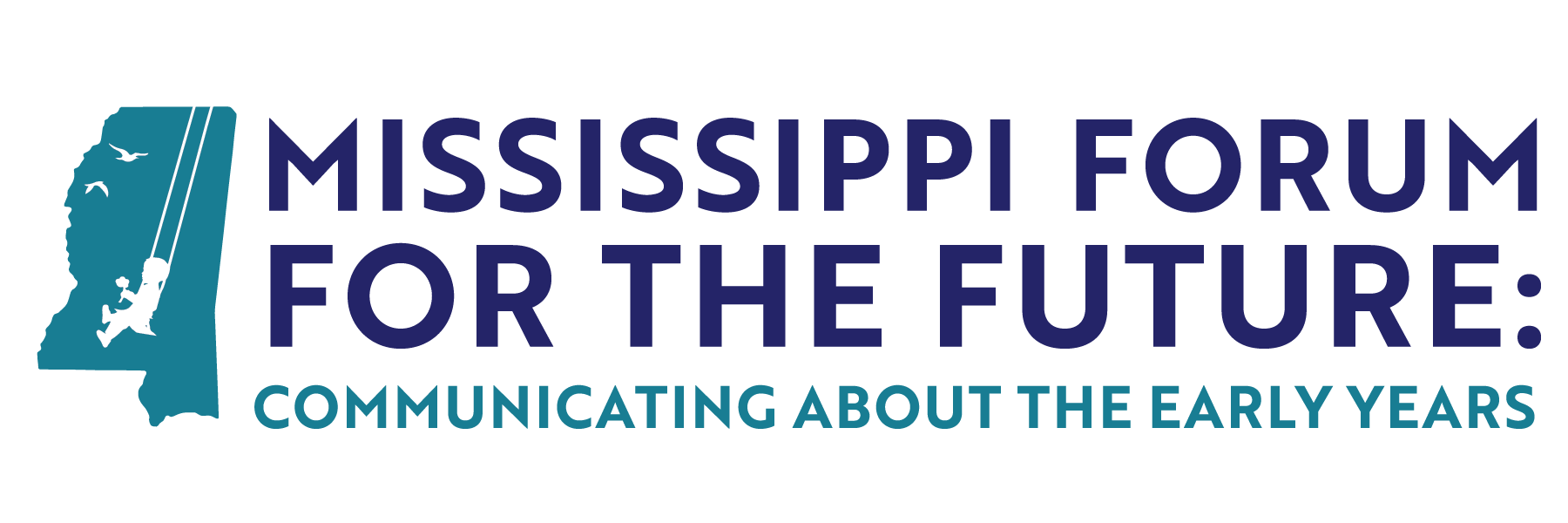 Agreements for Our Time Together
Be 100% present, extending and presuming welcome.  Set aside the usual distractions of things undone from yesterday, things to do tomorrow.  Bring all of yourself to this space. Welcome others and presume that you are welcomed.No fixing. Each of us is here to discover.  We are not here to set someone else straight, to “fix” or “correct” what we perceive as broken or incorrect in another member of the group.When things get difficult, turn to wonder. If you find yourself disagreeing with another or shutting down in defense, try turning to wonder: “I wonder what brought her to this place?”  “I wonder what my reaction teaches me?” “I wonder what he’s feeling right now?”Suspend judgment.  By creating a space between judgments and reactions, we can listen to each other and to ourselves more fully, and thus our perspectives, decisions and actions are more informed.
[Speaker Notes: Biz: 
Before we begin, I’d like to share our day’s norms. On the Slides you’ll see how we ask that everyone participates today. It is our hope that these norms create an engaging, inclusive space for everyone to learn, connect, and grow together. They are:
Be 100% present, extending and presuming welcome.  Set aside the usual distractions of things undone from yesterday, things to do tomorrow.  Bring all of yourself to this space. Welcome others and presume that you are welcomed.
No fixing. Each of us is here to discover.  We are not here to set someone else straight, to “fix” or “correct” what we perceive as broken or incorrect in another member of the group.
When things get difficult, turn to wonder. If you find yourself disagreeing with another, becoming judgmental, shutting down in defense, try turning to wonder: “I wonder what brought her to this place?”  “I wonder what my reaction teaches me?” “I wonder what he’s feeling right now?”
Suspend judgment.  Set aside your judgments.  By creating a space between judgments and reactions, we can listen to the other, and to ourselves, more fully, and thus our perspectives, decisions and actions are more informed.
I have no doubt that we’ll all be able to engage full and bring our whole selves to our sessions today! So, without future delay, I am excited to present our first speaker.

STOP SHARING SLIDES

Biz: 
You may recognize Dr. Susan Buttross’s voice from her MPB radio show. As the principal investigator of the Child Health & Development Project: Mississippi Thrive!, developmental and behavioral pediatrician ,and medical director for the Center for the Advancement of Youth at the University of Mississippi Medical Center, Dr. Buttross has a long professional history of caring for Mississippi children. We are thrilled to welcome her today!

START DR. B’S VIDEO]